Sundsvall Hockey J18 Säsongen 2024-2025
Välkomna!
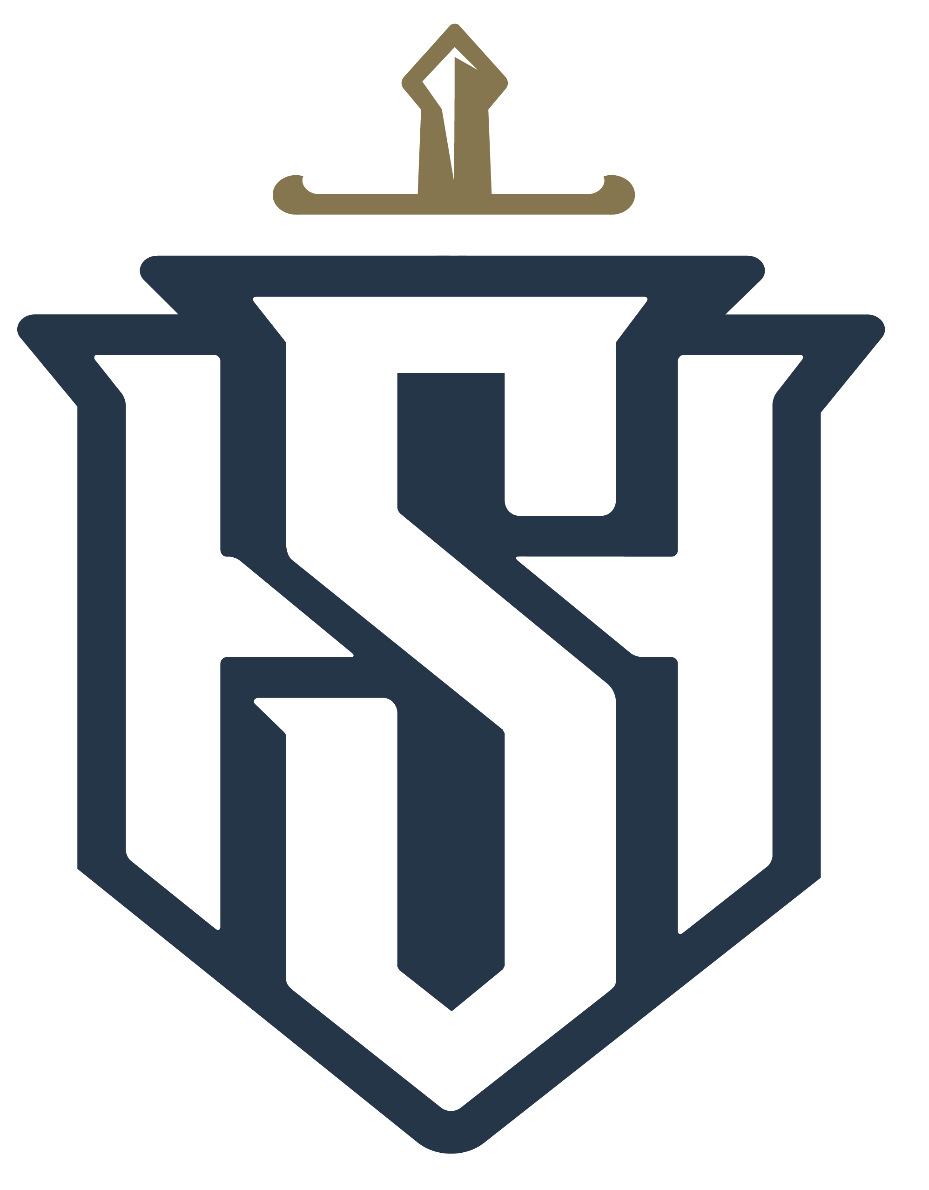 Gemenskap, Utveckling, Ambition
Agenda
Sundsvall Hockey 
Ledarteamet presenterar sig
Säsong 24/25 Björn
Spelschema –24 spikas 31/8
Föreningsbeting
Ekonomi / Inköp
Sitter IT Cup

Övrigt - övriga frågor
Välkommen till Sundsvall Hockey
Antal aktiva I föreningen ca 450 spelare. 
Hockeyskola ca 130 st barn inskriven de senaste säsongerna. 
Hockeyskola till A-Lag 
Satsar mycket på tjej – de har gått från att vara 10 st till 55 st på 4 säsonger. Inför denna säsong har de fått dela upp sig och bildat fler lag med olika årskullar. Även ett Damlag kommer spela från och med denna säsongen där man vill kunna erbjuda hockeygym även för tjejerna vidare.
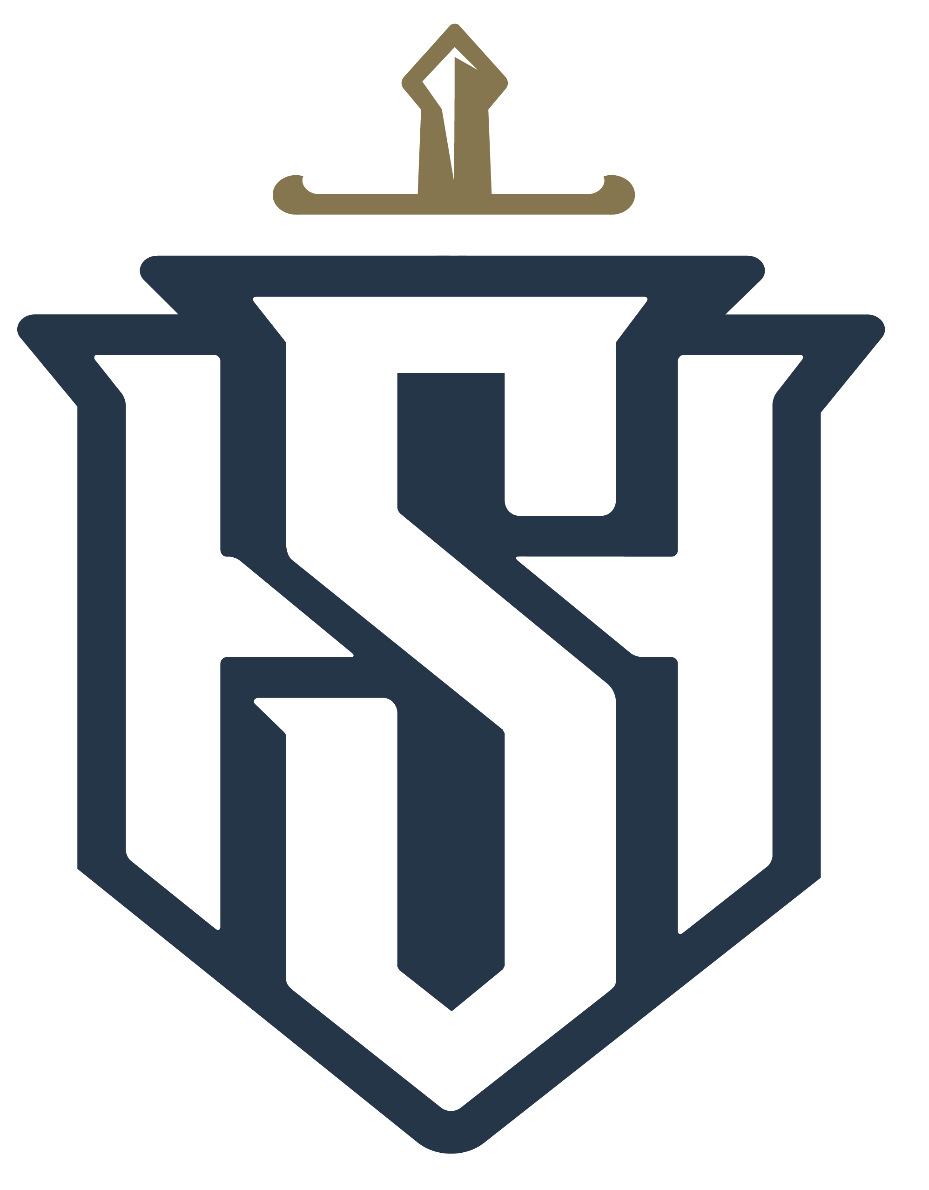 Kort om mig - Björn
Familj 
Min tränarbakgrund
Min roll ifjol, min roll i år.
Gemenskap, Utveckling, Ambition
Ledare säsongen 2024-2025
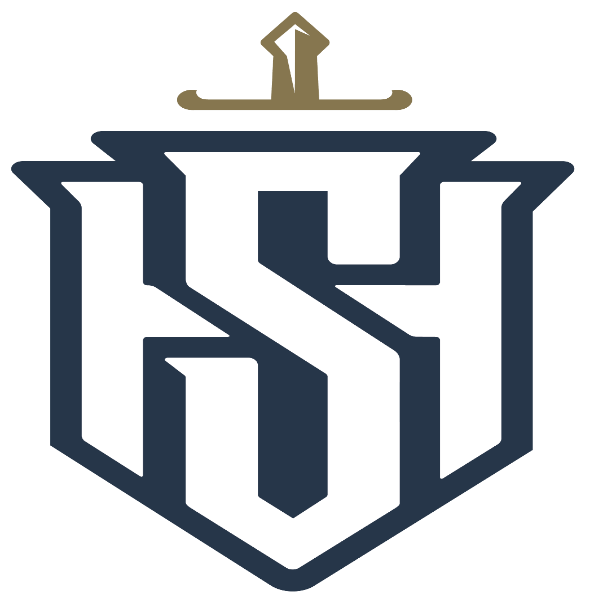 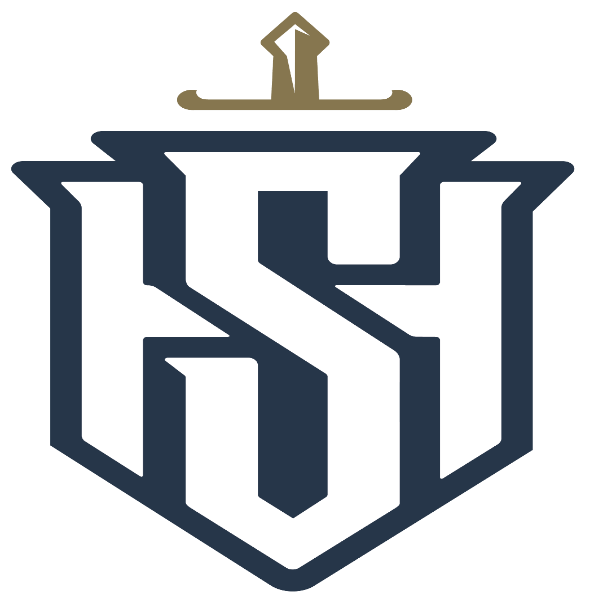 J20

Headcoach – Robin Johansson
Ass tränare – Linus Nordin
MV tränare – Magnus Åkerlund
Lagledare – Emil Brink
Material – Mattis Olofsson
Material – Fredrik Bergman
J18

Headcoach – Björn Forsgren	
Ass tränare – Keda Nilsson
MV tränare – Magnus Åkerlund
Lagledare – Anna-Karin Sitter		Lotta Nordberg
Material – Anderas Sjölander		Nobbe Thylander		Mattias Gullback
Gemenskap, Utveckling, Ambition
Träningsmatcher
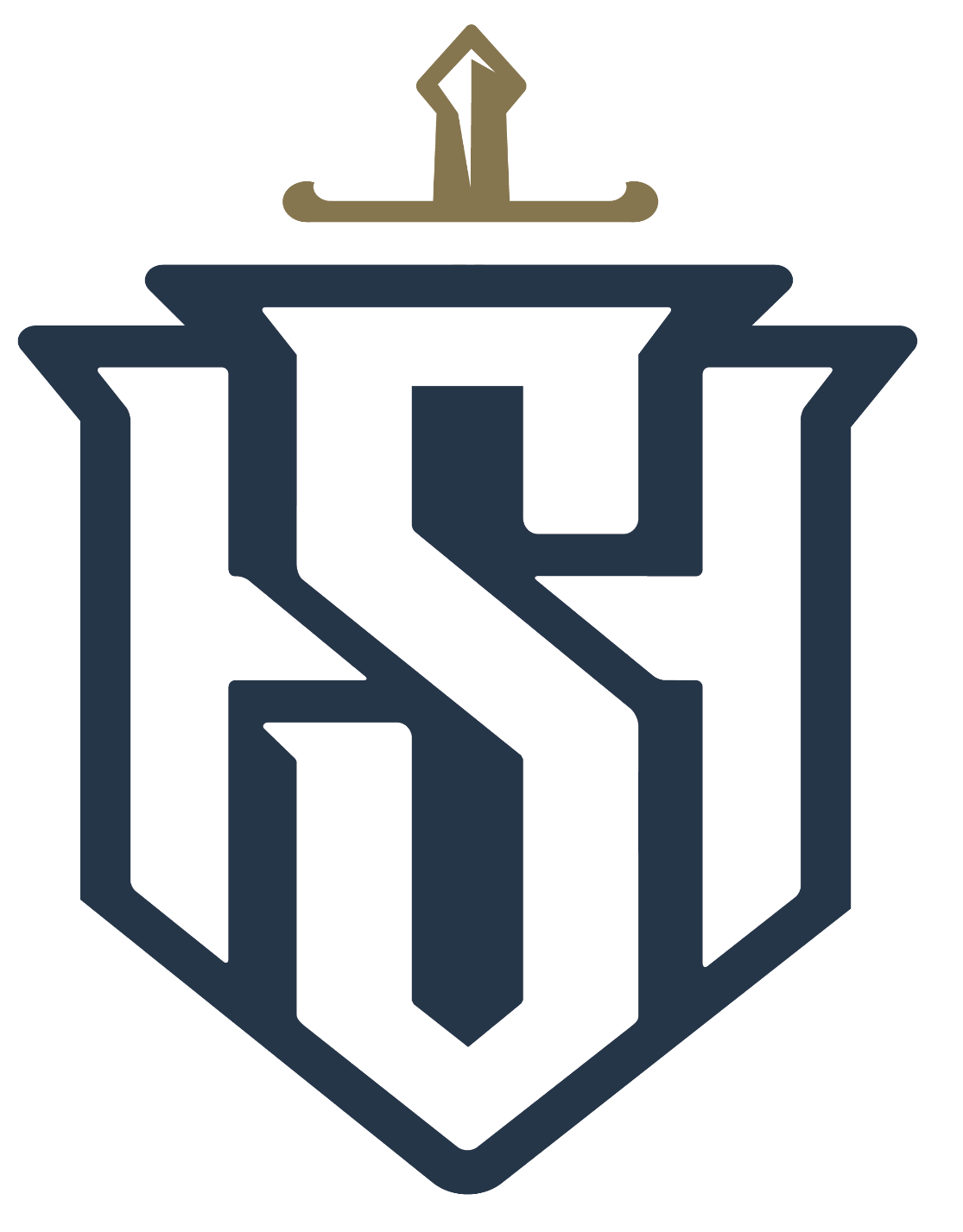 Strömsbro (H) den 17 Augusti
Hemma cup den 25-27 Augusti (4-5 matcher)
Strömsbro (B) den 1 September
Örnsköldsvik (B) den 8 September

Seriestart,  14 September
Gemenskap, Utveckling, Ambition
Rutiner kring träning
Samling på hallen senast en timme före isträningen börjar (om vi inte har fys före.)
Ta ansvar för er träning, (Planera mat, sömn, skola mm)
Ta med käk för att snabbt kunna fylla på med energi.
Ombytta och klara 10min före ispasset börjar.
Tider
Om du ej kan närvara på träningen, meddelar ni mig senast kl 12:00 den dagen. 
Telefoner
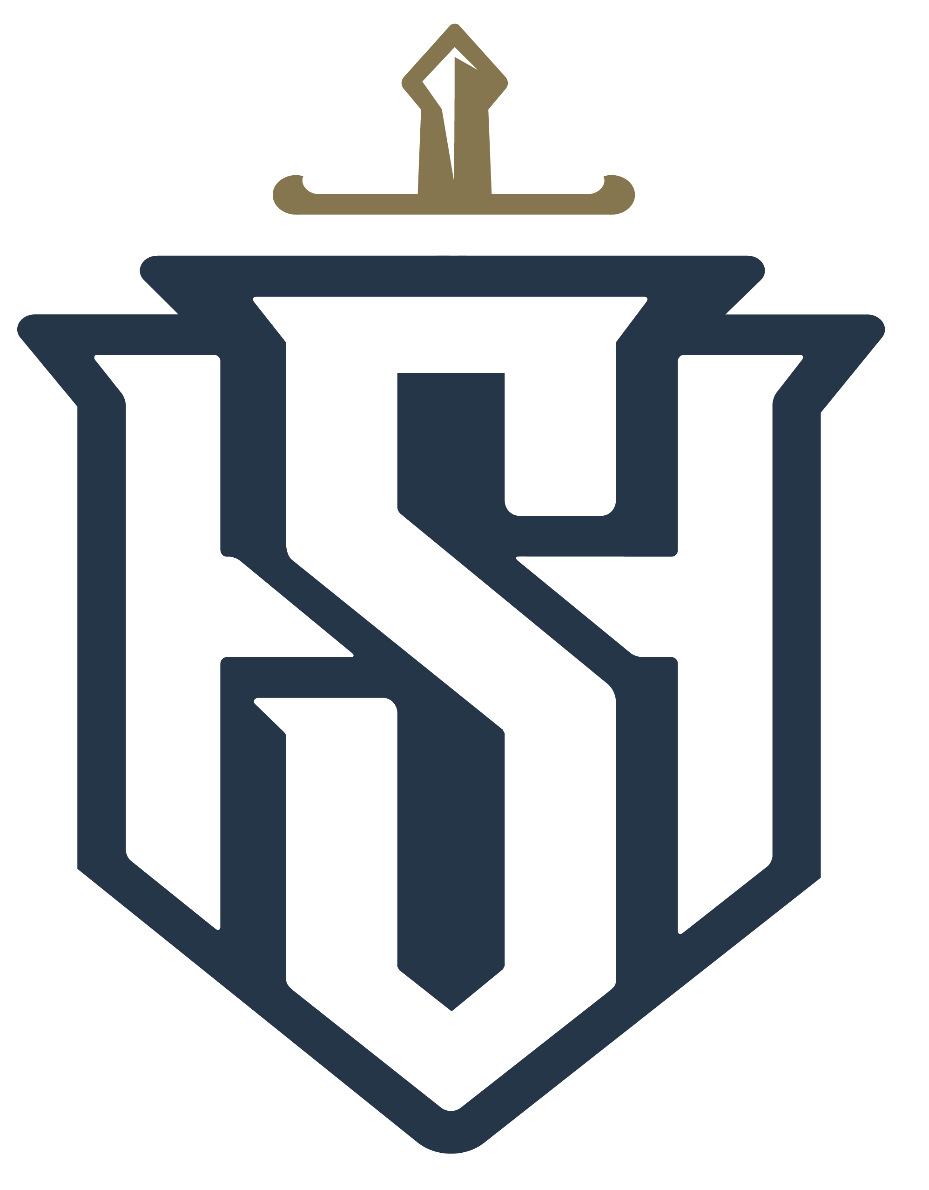 Gemenskap, Utveckling, Ambition
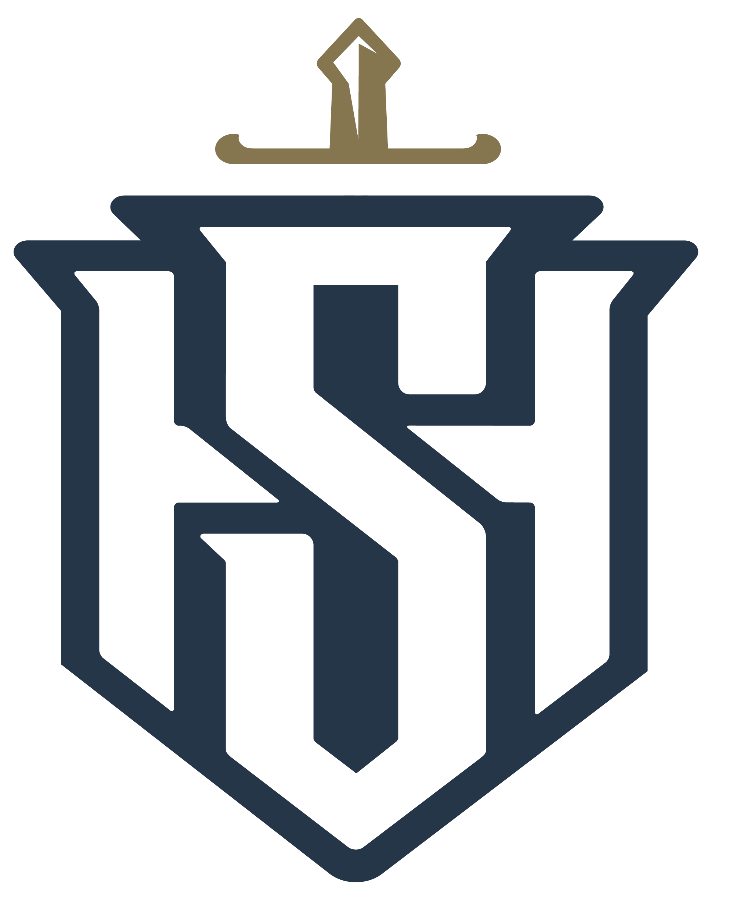 Grundplanering under säsong
Dubbla matcher under helgen (antingen hemma eller borta)
Träningsledig en kväll i veckan.
Fyspass i samband med isträningen. Antingen före, eller efter beroende på istid eller teori. 
Fyspass kommer att skötas i största del utav Keda.
Matchfria helger, kommer vi försöka träna så tidigt som möjligt söndagmorgon.
Gemenskap, Utveckling, Ambition
Ekonomi
Historik 
Nytt upplägg 
Avgift 10.000kr Augusti – December. Jan – Mars ?
Dela upp din betalning via Sportadmin
Grabbarna är ett lag på isen och utanför. Vi jobbar tillsammans under säsongen. Vid uteblivet lagjobb faktureras 500 kr.
Man kan göra friköp vid varje säljtillfälle - men vi förespråkar att grabbarna i alla fall försöker. 
Alla ställer upp vid hemmamatch – rullande schema eller fast?
Ekonomi BudgetAugusti – December 2024
Avstämning med Lasse i slutet på November.
Vår förhoppning är att vi ska ha jobbat in pengar första delen av säsongen så att Jan-Mars inte ska behöva kosta så mycket.
-Lagjobb kommer även Jan – Mars
-Försäljning papper
-Spons
Finns inget krav på stort plusresultat i slutet på säsongen.
Enligt denna budget så har vi med oss 56.660kr in i Jan – Mars.
Sponsor
Vilka hjälper oss med detta ?
Ekonomi Budget Augusti – December 2024 Utfall
Ekonomi Budget Januari-Mars 2025
Det vi vet är att förra säsongen Jan-Mars kostade ca 250.000kr.
Övrigt
Pris inte bekräftat – kan ändras

Matlådor kommer finnas på Mötesplatsen för grabbarna att köpa - 20kr/lådan.
Matlådor 5 för 100 kr går att köpa på Brandstation
Vi kommer finnas runt grabbarna så de kan prata med oss om de behöver hjälp med något.